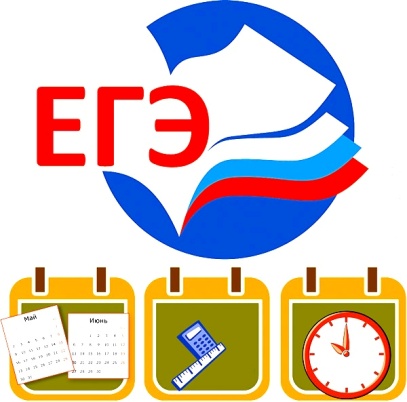 Основные сведения о ЕГЭ
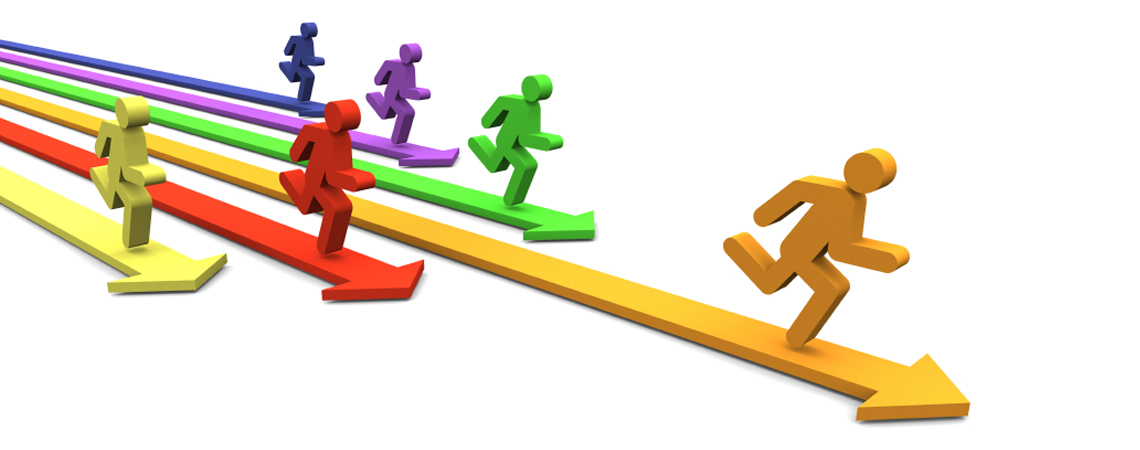 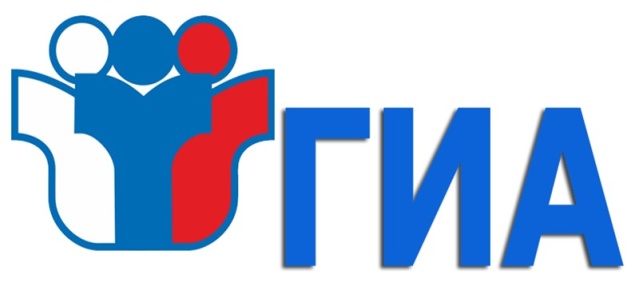 Формы проведения ГИА-11
В форме государственного выпускного экзамена (ГВЭ)
В форме единого государственного экзамена 
(ЕГЭ)
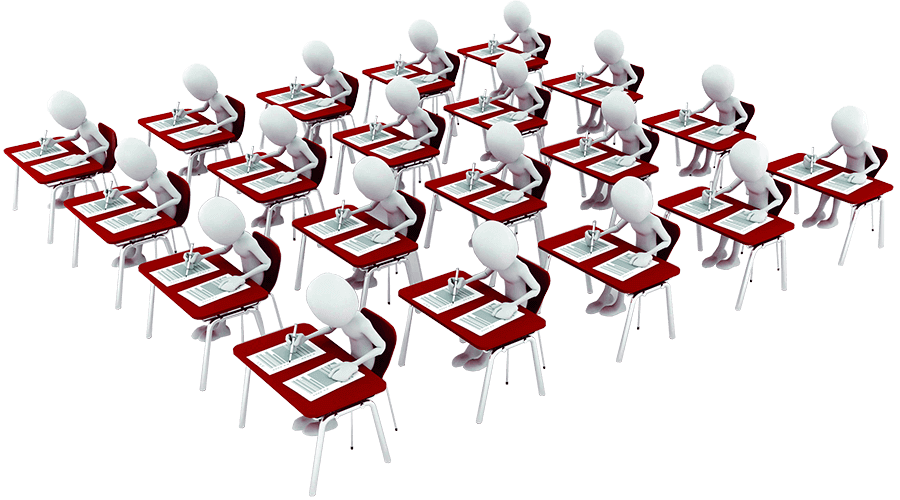 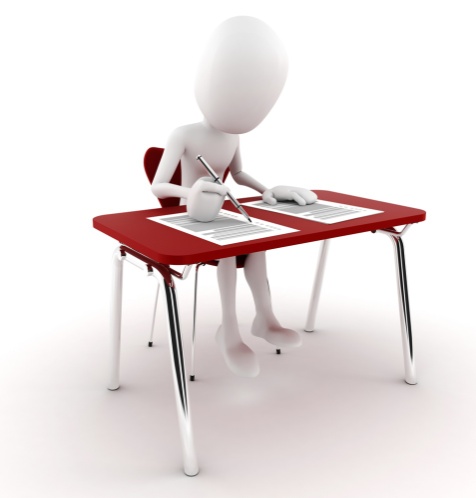 2
ВЫБОР ПРЕДМЕТОВ
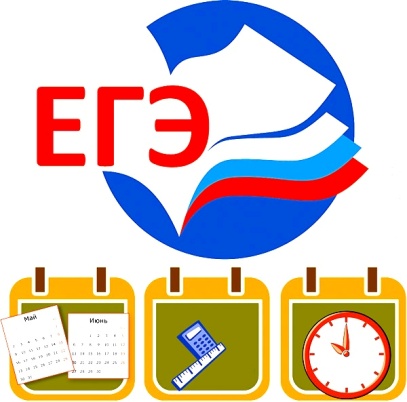 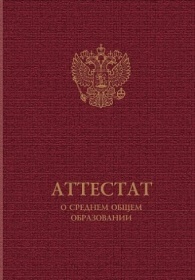 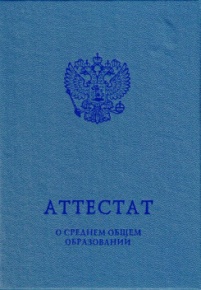 3
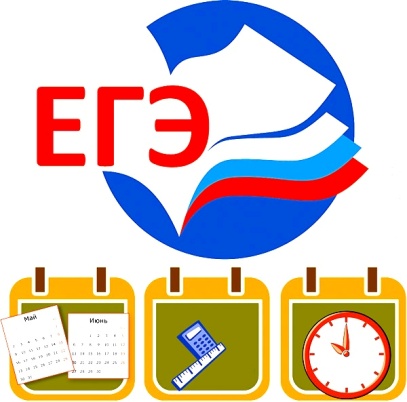 Экзамены по выбору  обучающихся по предметам:
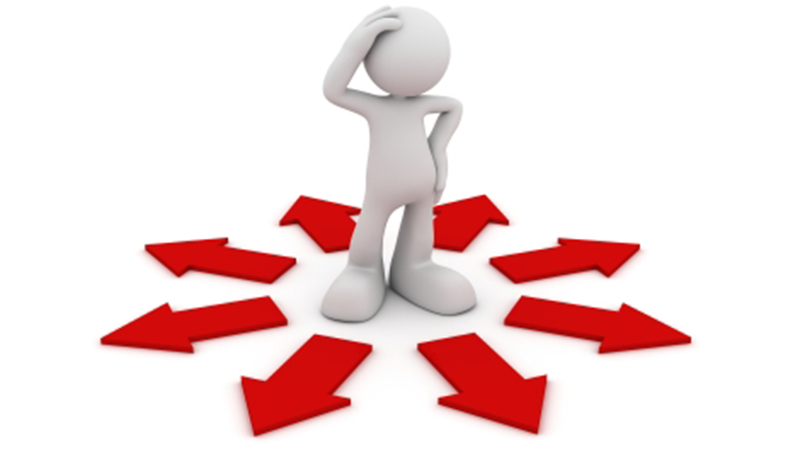 4
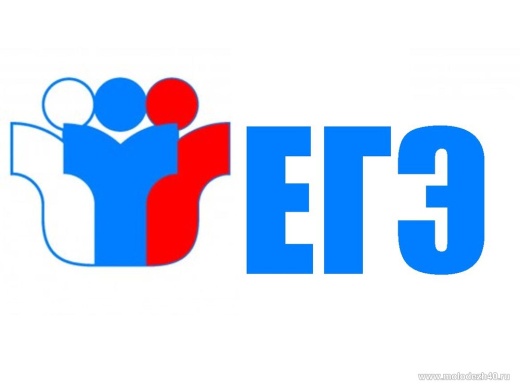 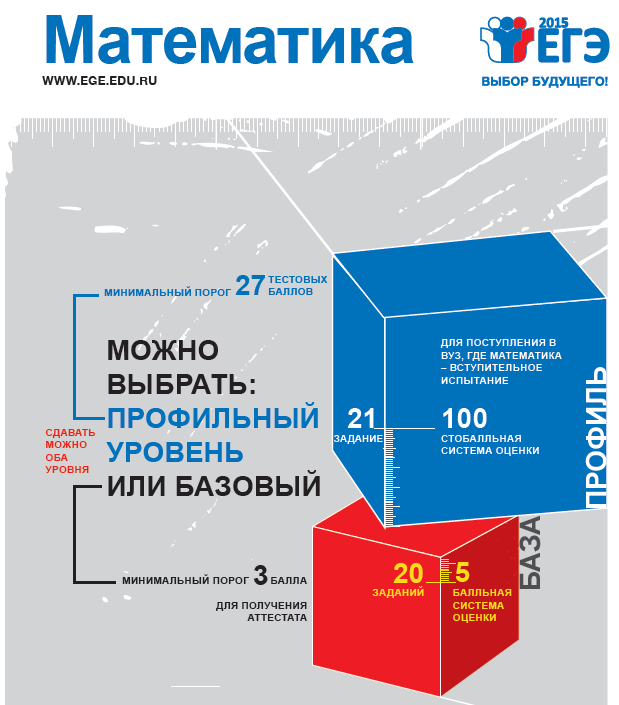 5
Преодоление минимального порога по математике и русскому языку 
влияет на получение  аттестата
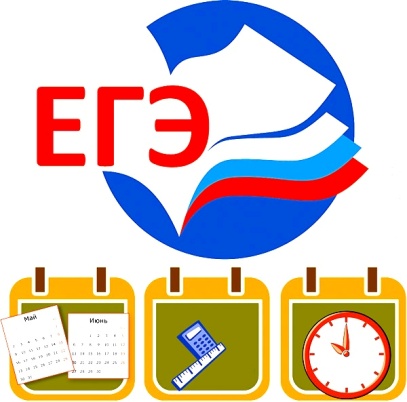 Минимальные баллы ЕГЭ 
в 2019 году для получения аттестата:

1. по русскому языку - 24 балла;

2. по математике профильного уровня - 27 баллов;
или
по математике базового уровня - 3 балла (оценка)
6
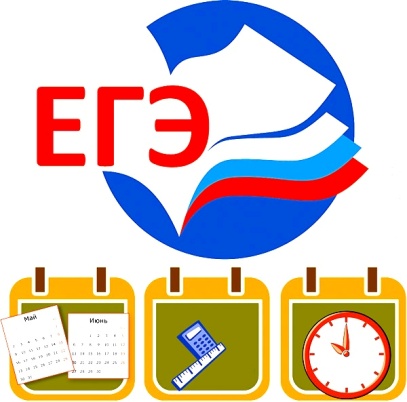 ДО 1 ФЕВРАЛЯ выпускник и его семья:
Выбирает предметы в соответствии с перечнями вступительных испытаний, размещёнными на сайтах ВУЗов. 
Принимает решение об окончательном перечне предметов для сдачи ЕГЭ
Пишет с 11 до 31 января 2019 года 
в школе заявление с окончательным выбором предметов 
(для несовершеннолетних подпись двух родителей на заявлении обязательна)
7
ПРАВО ВЫБОРА –    ОТВЕТСТВЕННОСТЬ
8
ПРАВО ВЫБОРА -                      ОТВЕТСТВЕННОСТЬ
9
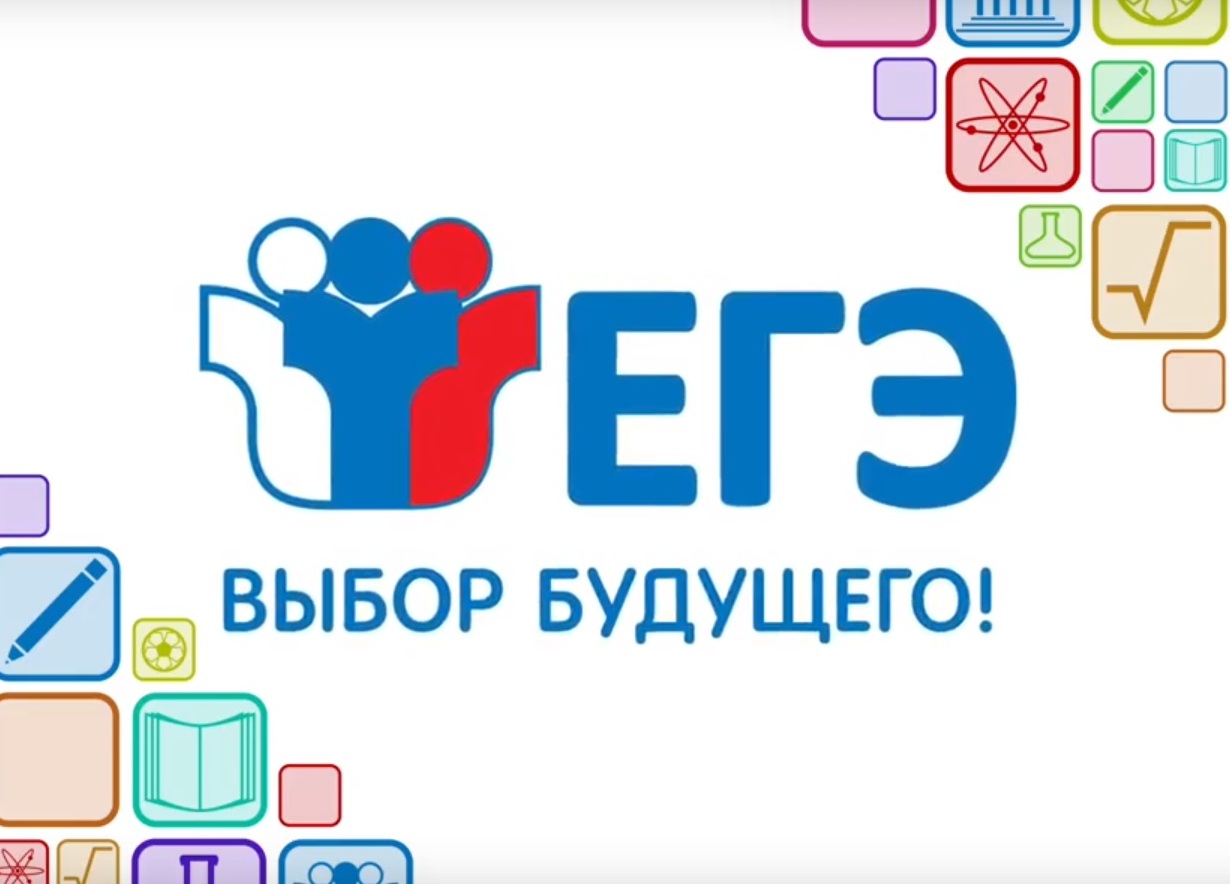 10